L’utilisation des médias sociaux chez les jeunes
Candice L. Odgers
Le Canada à la fine pointe de l’innovation, février 2023
L'université de Californie à Irvine
Aperçu
Les associations entre les technologies numériques (y compris les médias sociaux) sont moins importantes que ce que l’on croit, et c’est la peur plutôt que les faits qui alimentent le débat.
1
2
Les médias sociaux peuvent être un « résultat » et non une cause des problèmes de santé mentale.
La peur que les médias sociaux créent une dépendance et nuisent à la santé mentale et au bien-être des jeunes est grande, y compris chez les jeunes.
3
4
Un « nouveau clivage numérique » pourrait apparaître dans les espaces en ligne.
Les jeunes vont en ligne pour chercher des renseignements et un soutien en cas de problèmes de santé mentale, mais il existe peu de solutions fiables ou axées sur les jeunes.
5
2
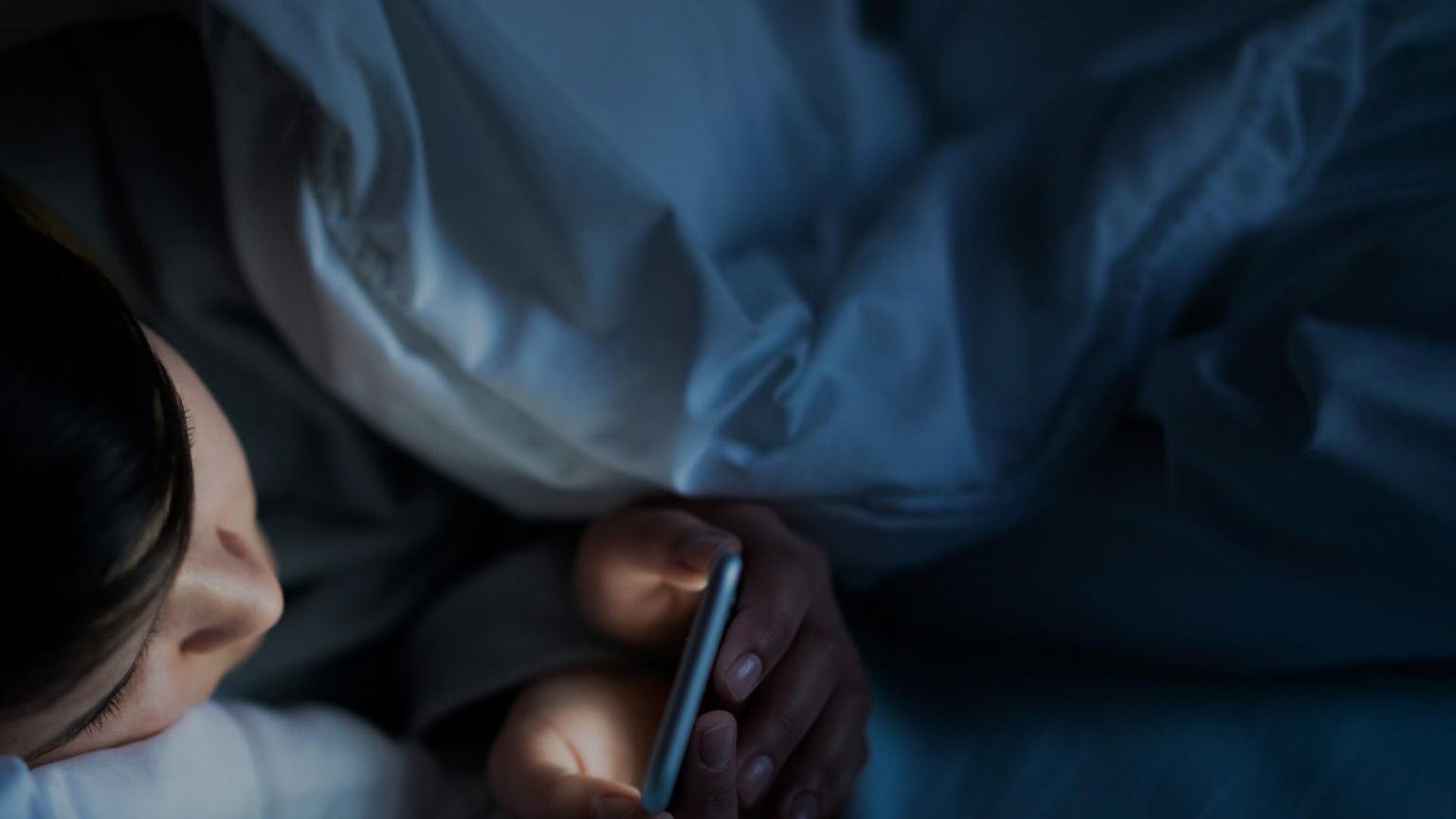 1
Les préoccupations relatives à la santé mentale des jeunes et aux technologies numériques étaient importantes avant l’apparition de la COVID, mais elles sont en grande partie motivées par la peur et non par des faits.
© 2019 Common Sense Media. All rights reserved.www.commonsense.org
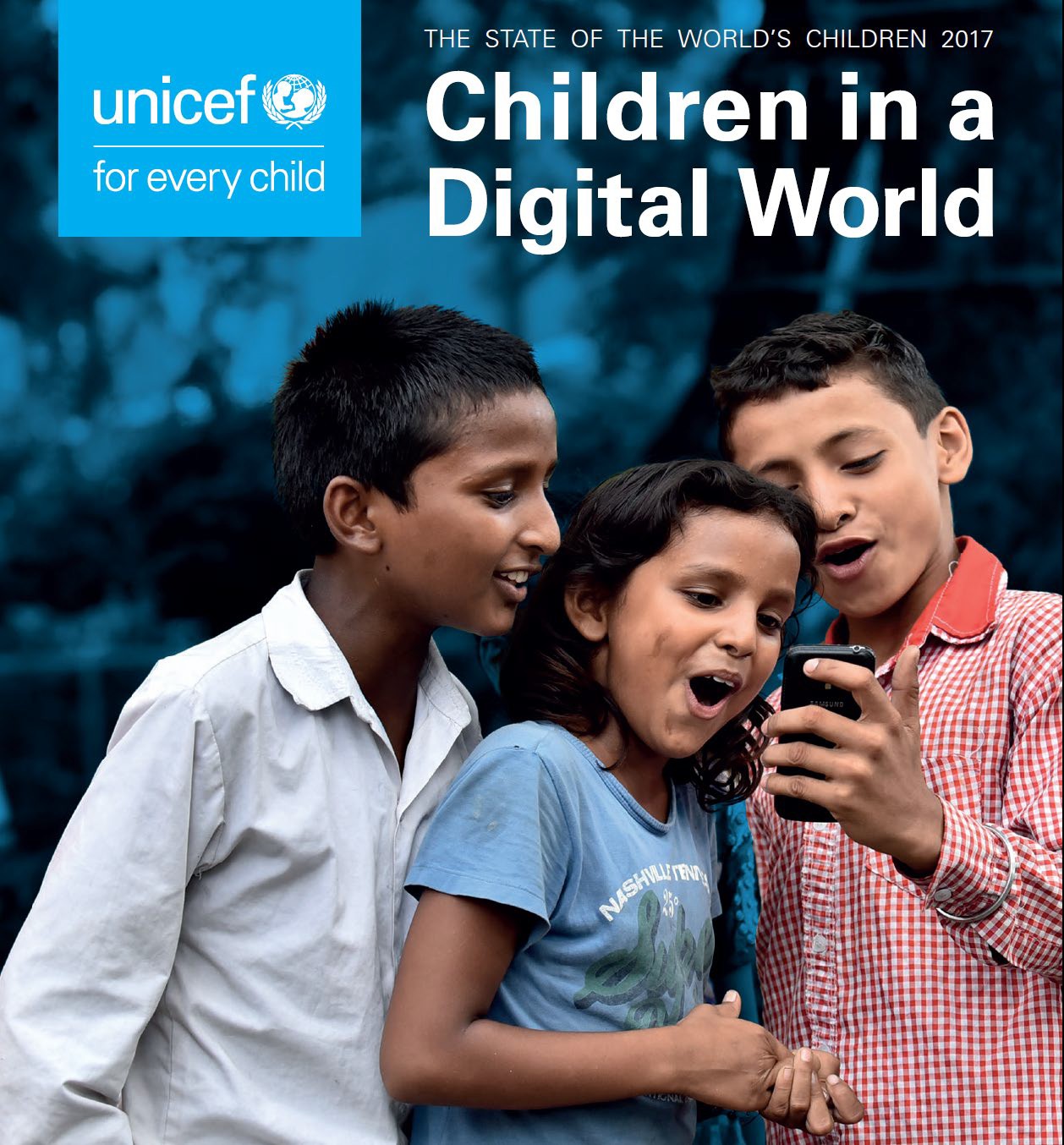 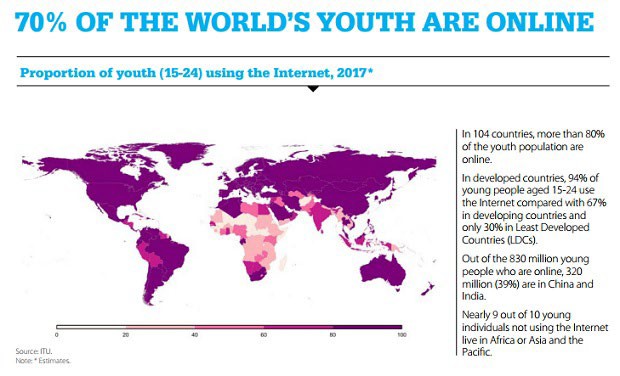 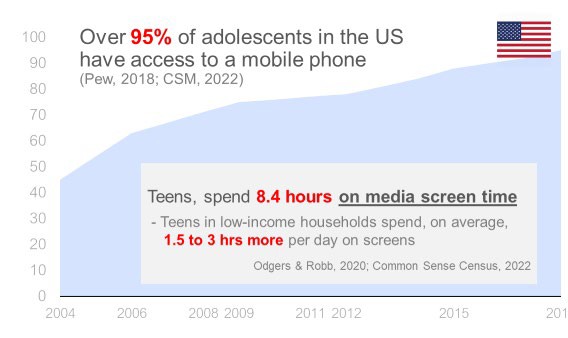 1 utilisateur d’Internet sur 3 est un·e enfant
*Disponible en anglais seulement
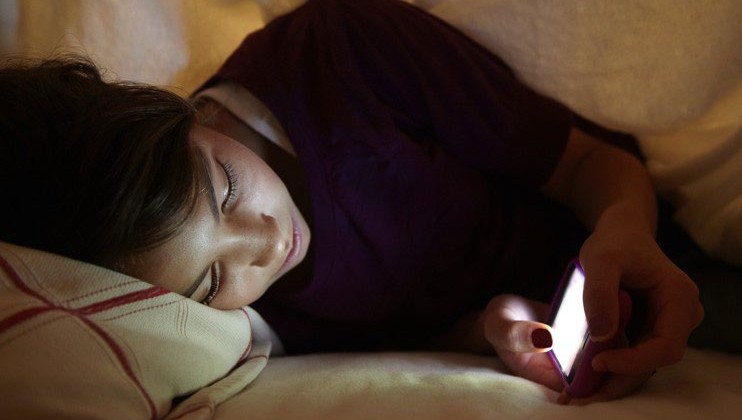 Notre réaction = la peur
Dépendance 
Dépression
Détachement 
Perte de compétences Victimes
P E U R
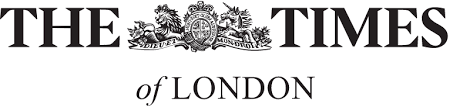 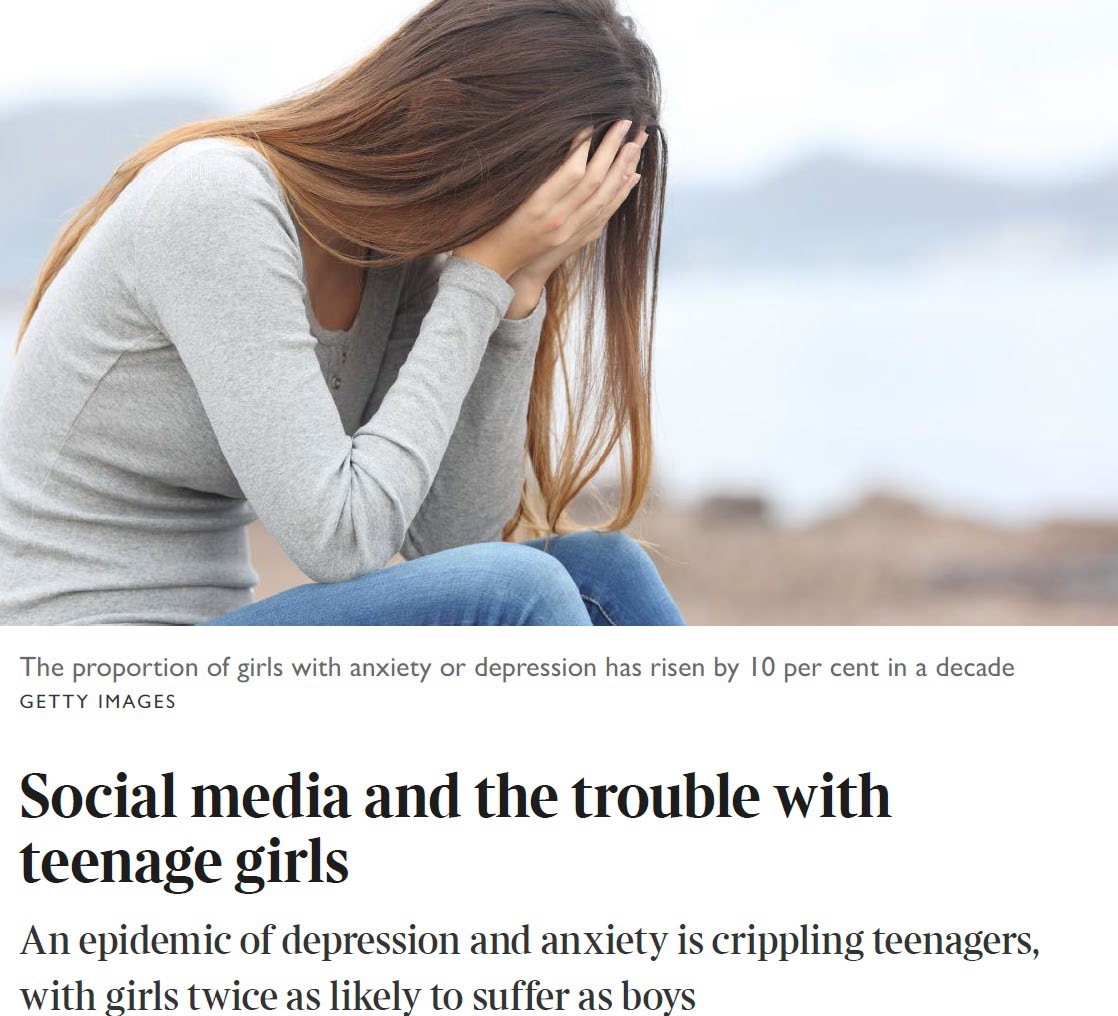 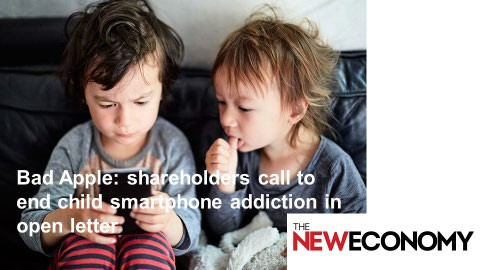 Votre enfant est-il dépendant de son téléphone?
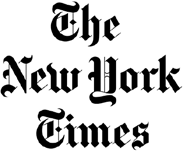 *Disponible en anglais seulement
F A I T S
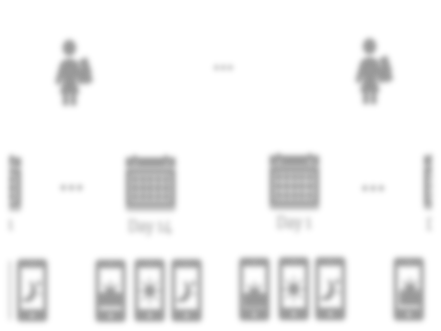 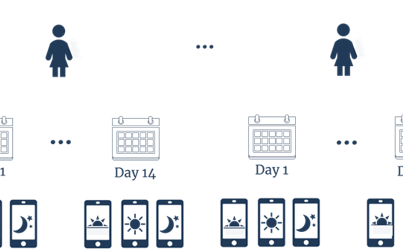 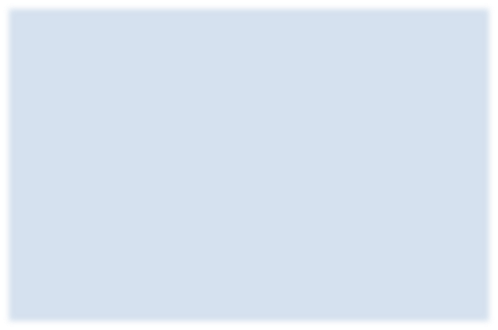 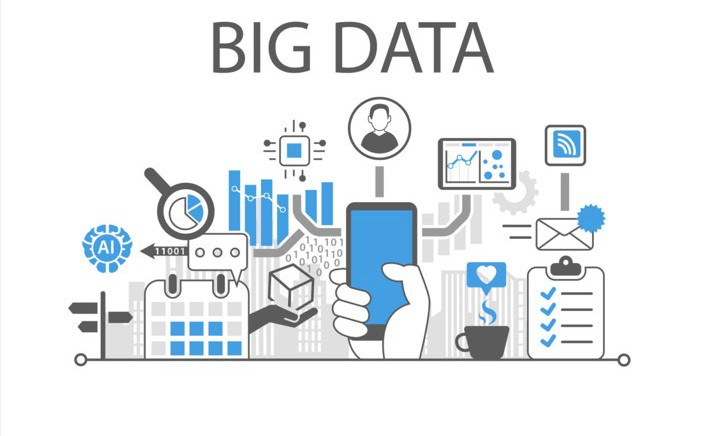 1. Grandes enquêtes
2. Données quotidiennes
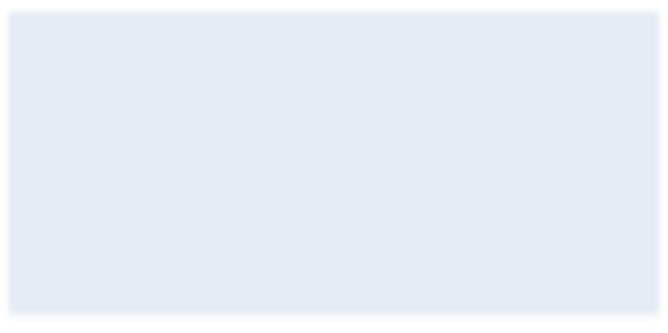 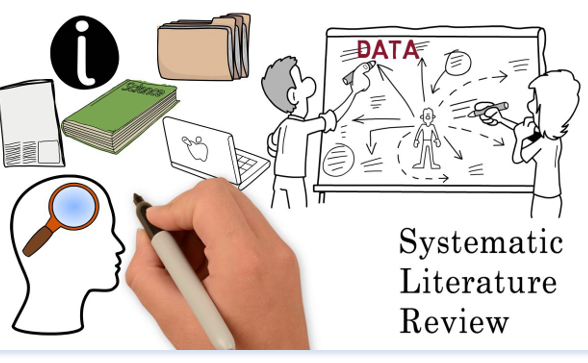 Odgers et Jensen (2020) – Examen du JCPP
George et Odgers (2015), Perspectives on Psychological Science
3. Examens récents
1. Grandes enquêtes et science ouverte
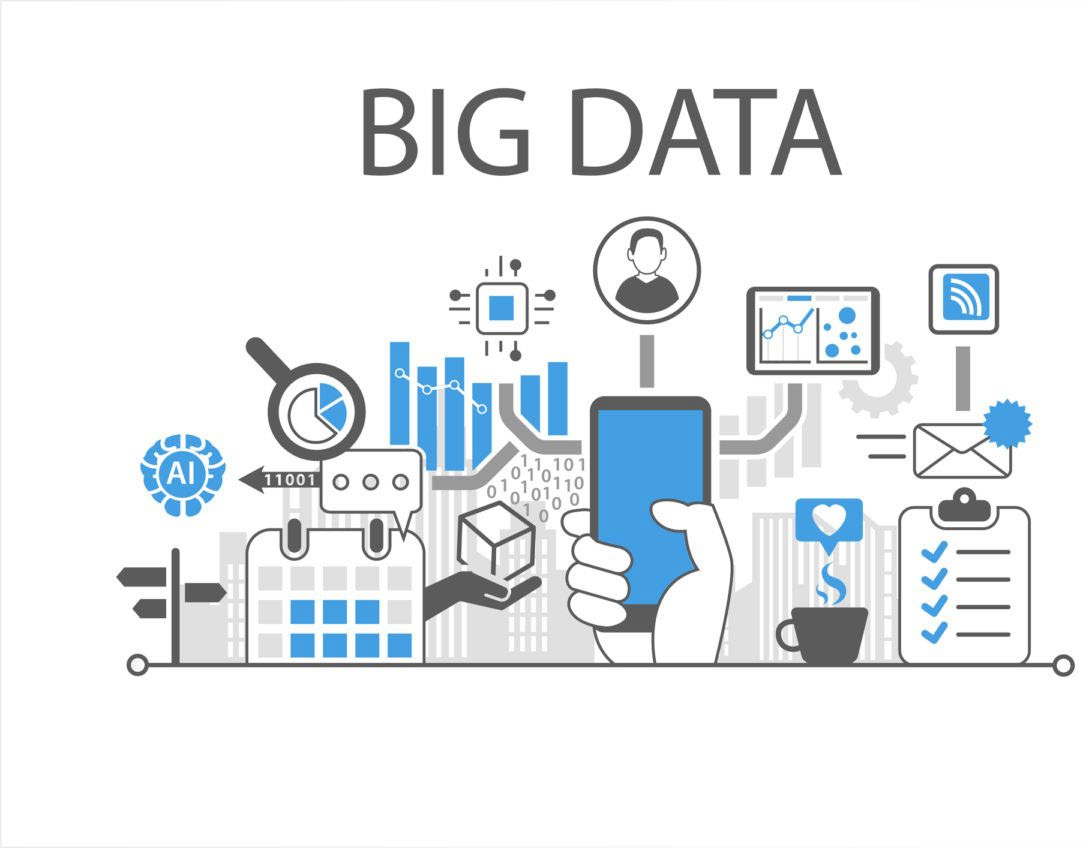 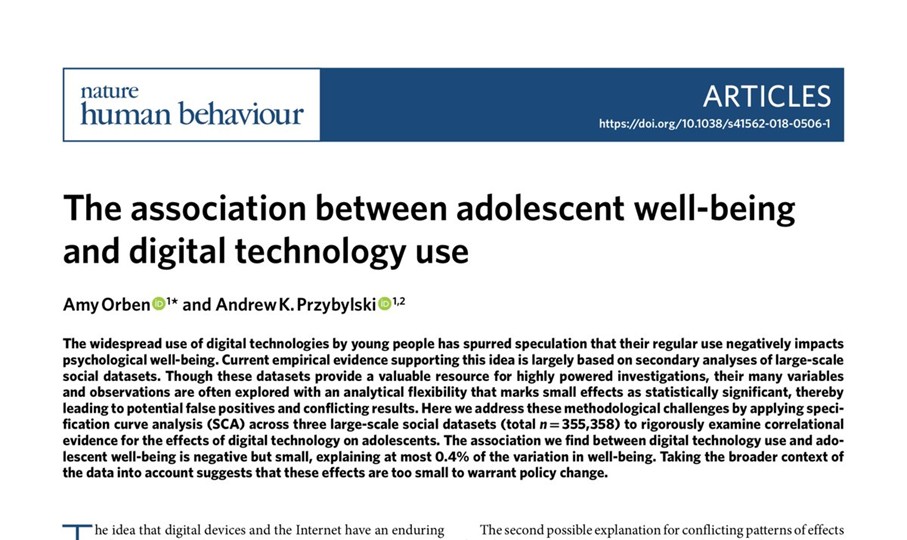 *Disponible en anglais seulement
355 358 jeunes sondés et 3 221 225 472 analyses; petites associations < 1 % de variation (tout au plus 0,4 %)
Notre récente réanalyse en matière de surveillance de l’avenir
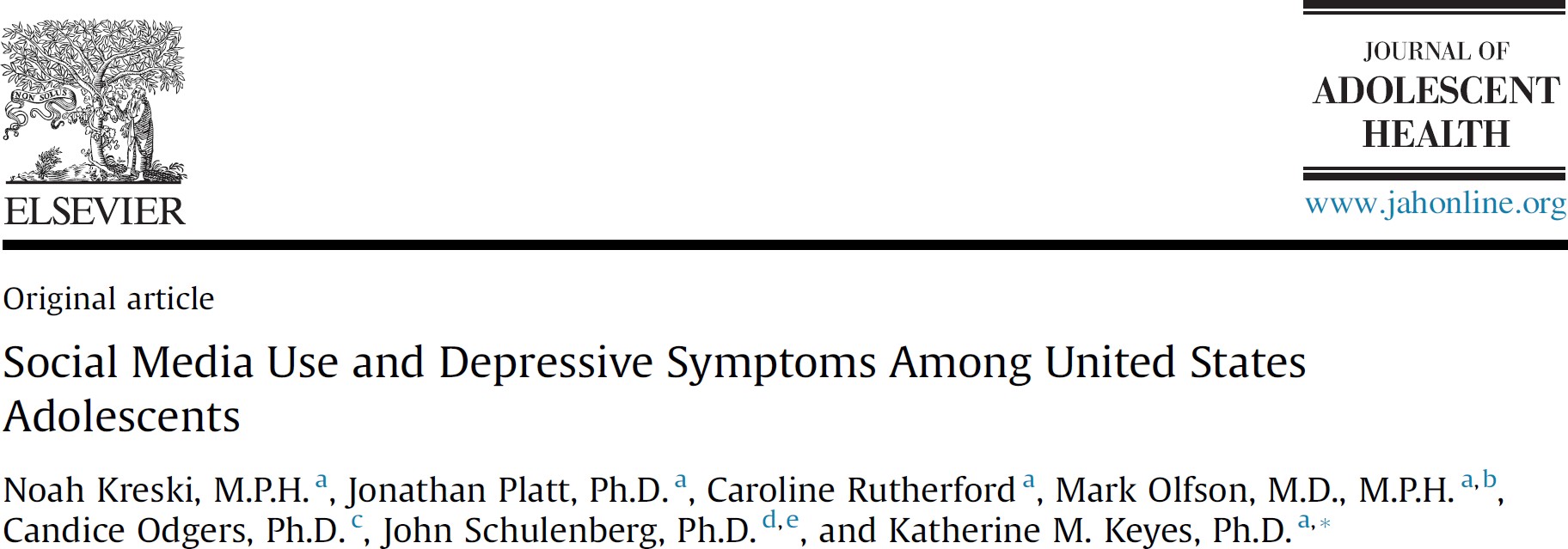 « … contrairement à l’idée reçue, l’utilisation quotidienne des médias sociaux n’est pas un facteur de risque important ou constant en ce qui concerne les symptômes de dépression [traduction libre]. »
*Disponible en anglais seulement
L’association ne diffère pas selon la propension à la dépression; elle est uniquement présente chez les filles qui représentent un risque faible
Entre 2009 et 2017, la corrélation entre les médias sociaux et les symptômes de dépression est devenue non significative
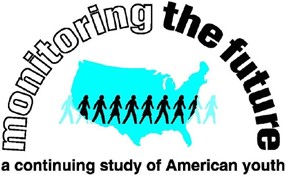 La population vs la personne
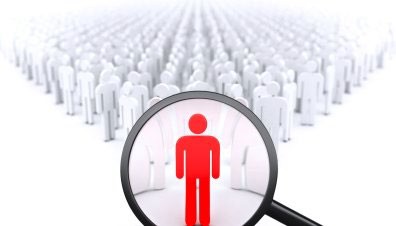 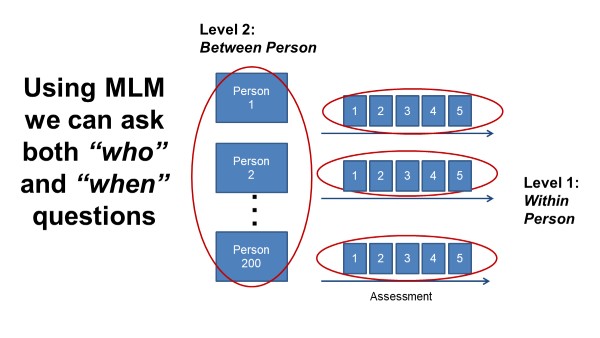 nous pouvons poser les questions "qui" et "quand"
2. Données quotidiennes au moyen d’appareils mobiles
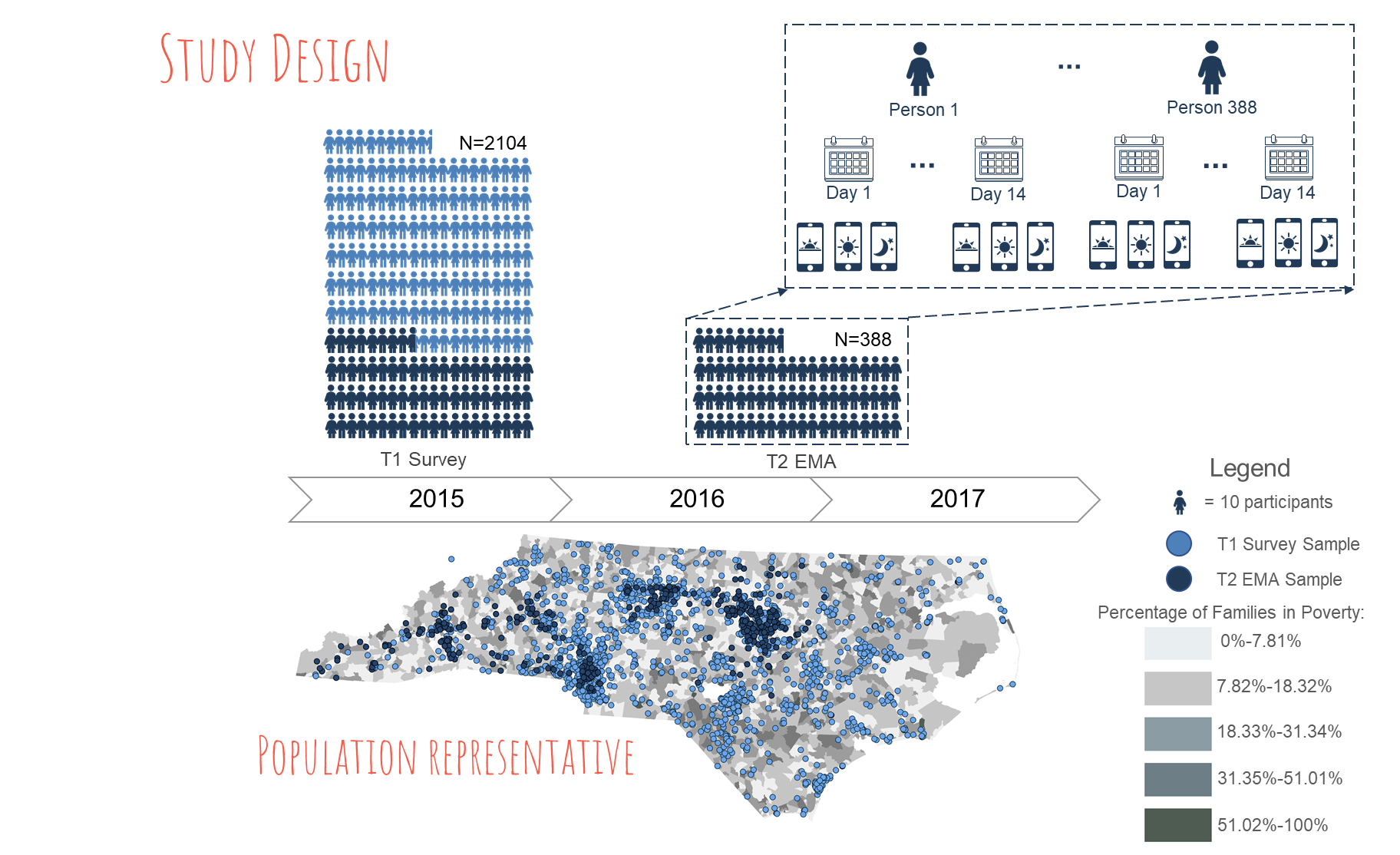 Conception de l'étude
2. Données quotidiennes au moyen d’appareils mobiles
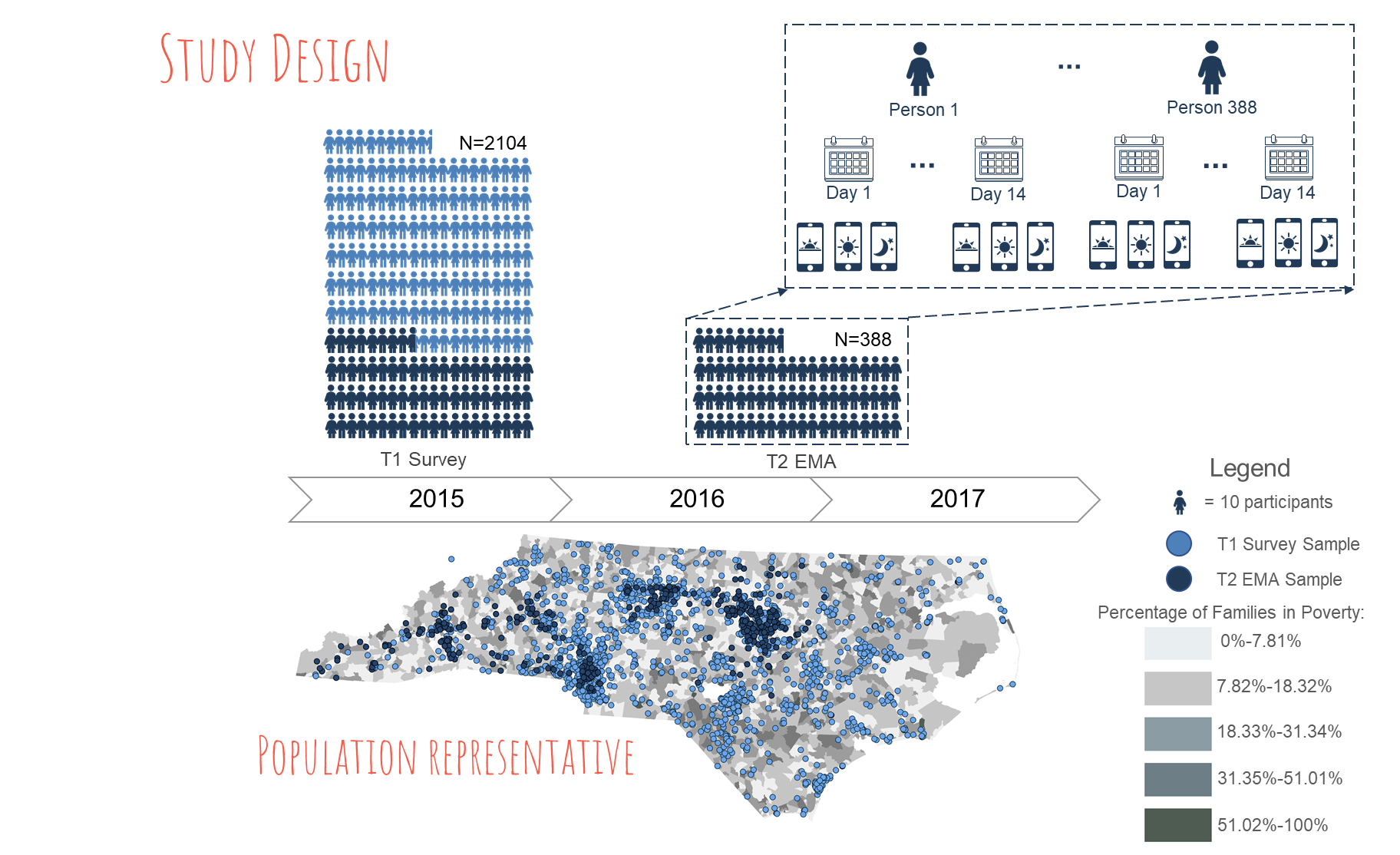 Conception de l'étude
Jour 1
Jour 14
Jour 1
Jour 14
2. Données quotidiennes au moyen d’appareils mobiles
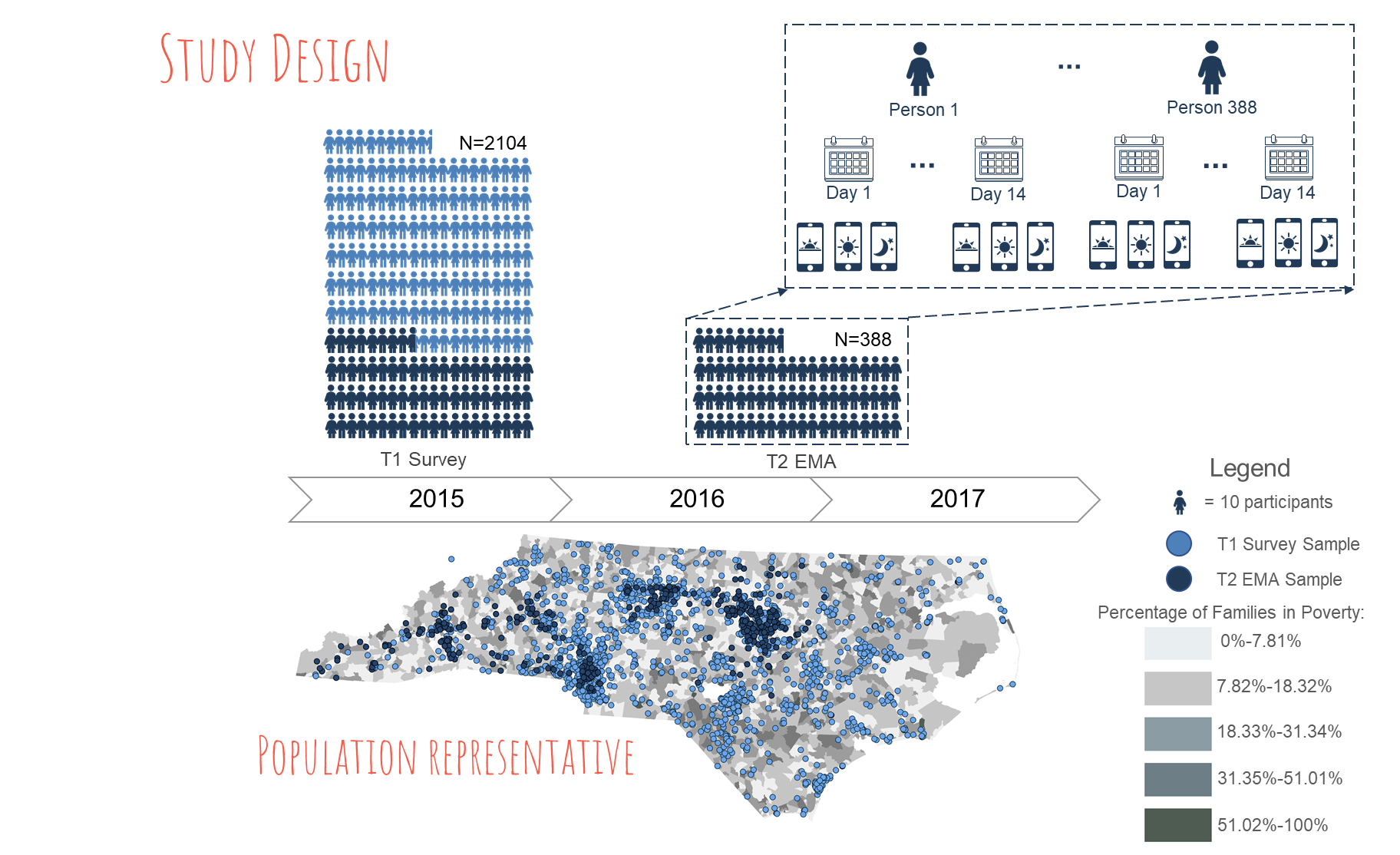 Conception de l'étude
Jour 14
Jour 1
Jour 1
Jour 14
N = 13 017
observations
(5 270 jours)
Pas de liens entre l’utilisation des technologies numériques et la santé mentale au quotidien
Jensen, Odgers et coll. (2019), Clinical Psychological Science
Seul lien : les adolescent·es plus connecté·es par textos rapportent un bien-être supérieur; résultats similaires au quotidien
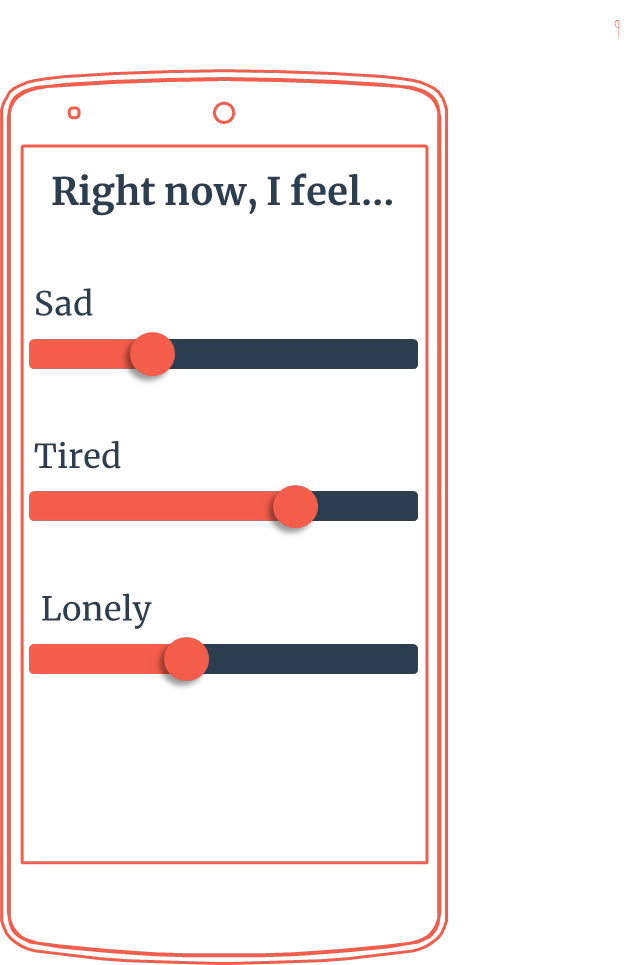 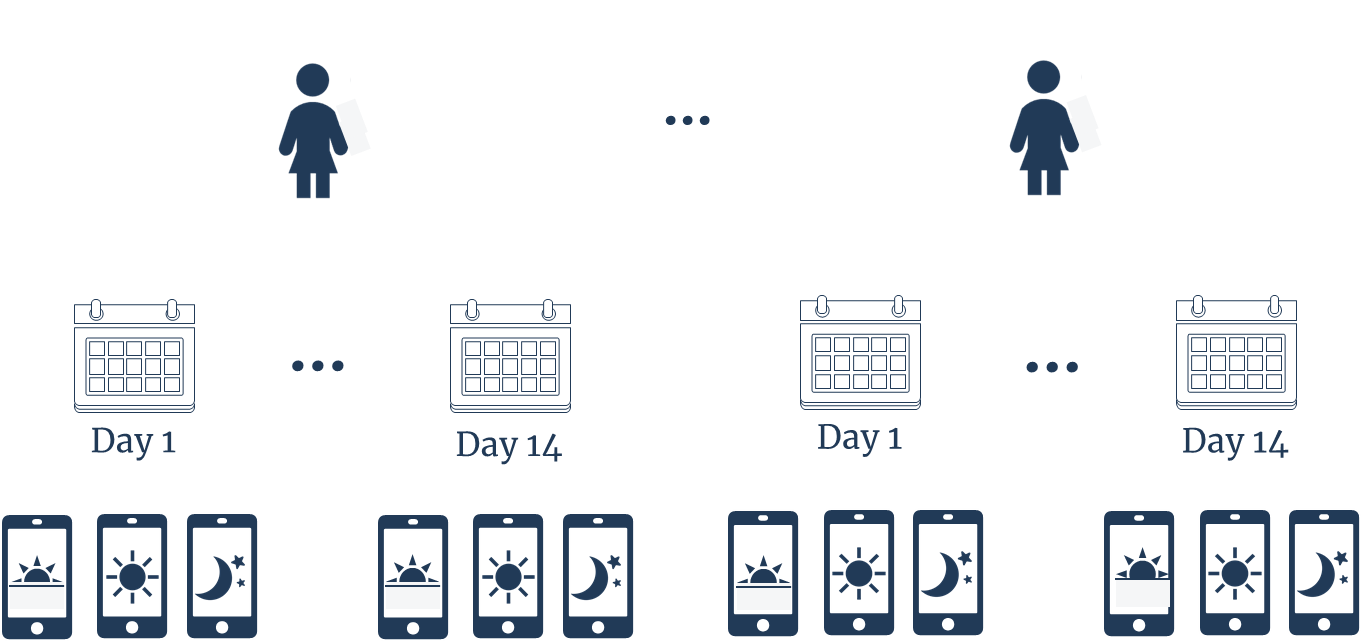 En ce moment, je me sens…
Triste
Fatigué
Seul
Jour 1
Jour 1
Jour 14
Jour 14
Seul lien : les adolescent·es plus connecté·es par textos rapportent un bien-être supérieur; résultats similaires au quotidien
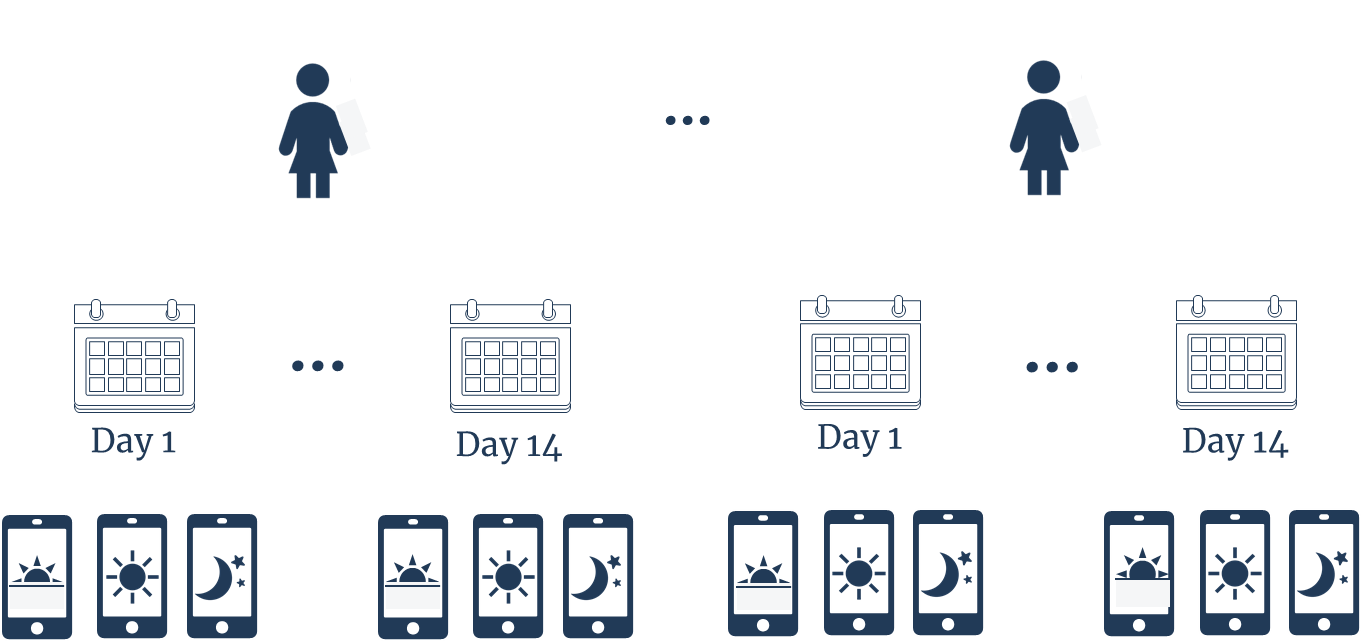 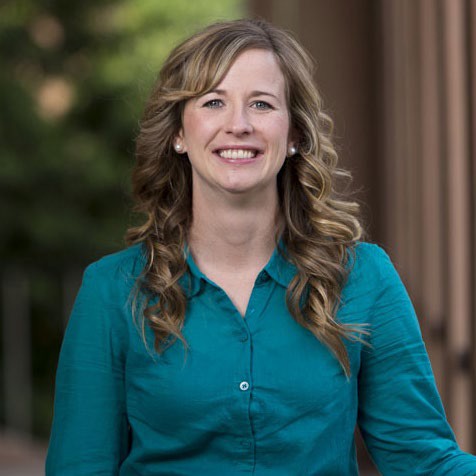 Michaeline Jensen, UNCG


Madeline George, RTI
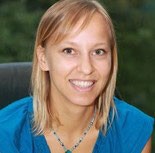 Jour 1
Jour 1
Jour 14
Jour 14
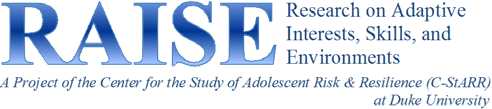 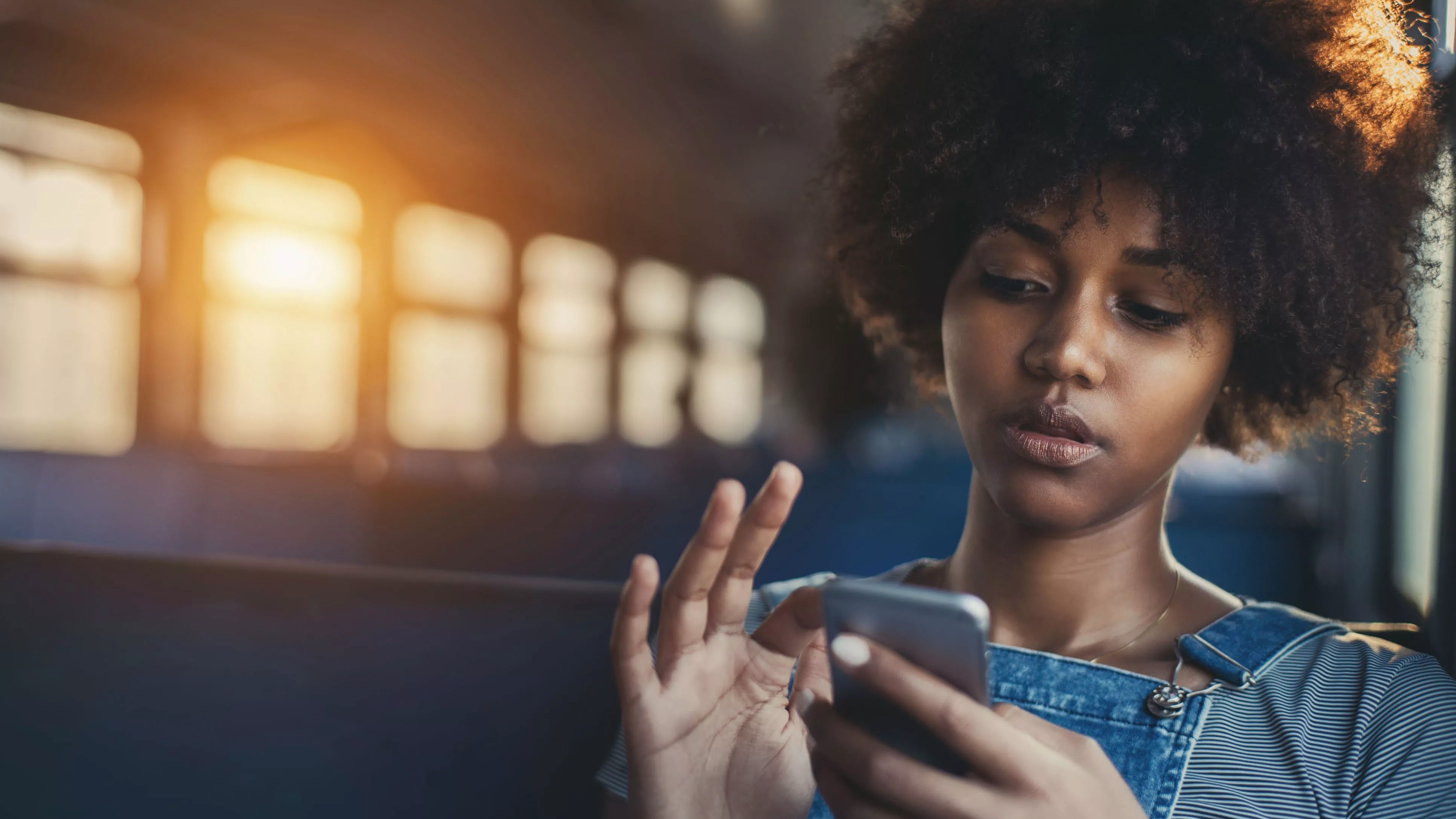 2
Une recherche longitudinale suggère que les médias sociaux peuvent être du mauvais côté de la plupart des équations.
Nouvelles données longitudinales (du Canada)…
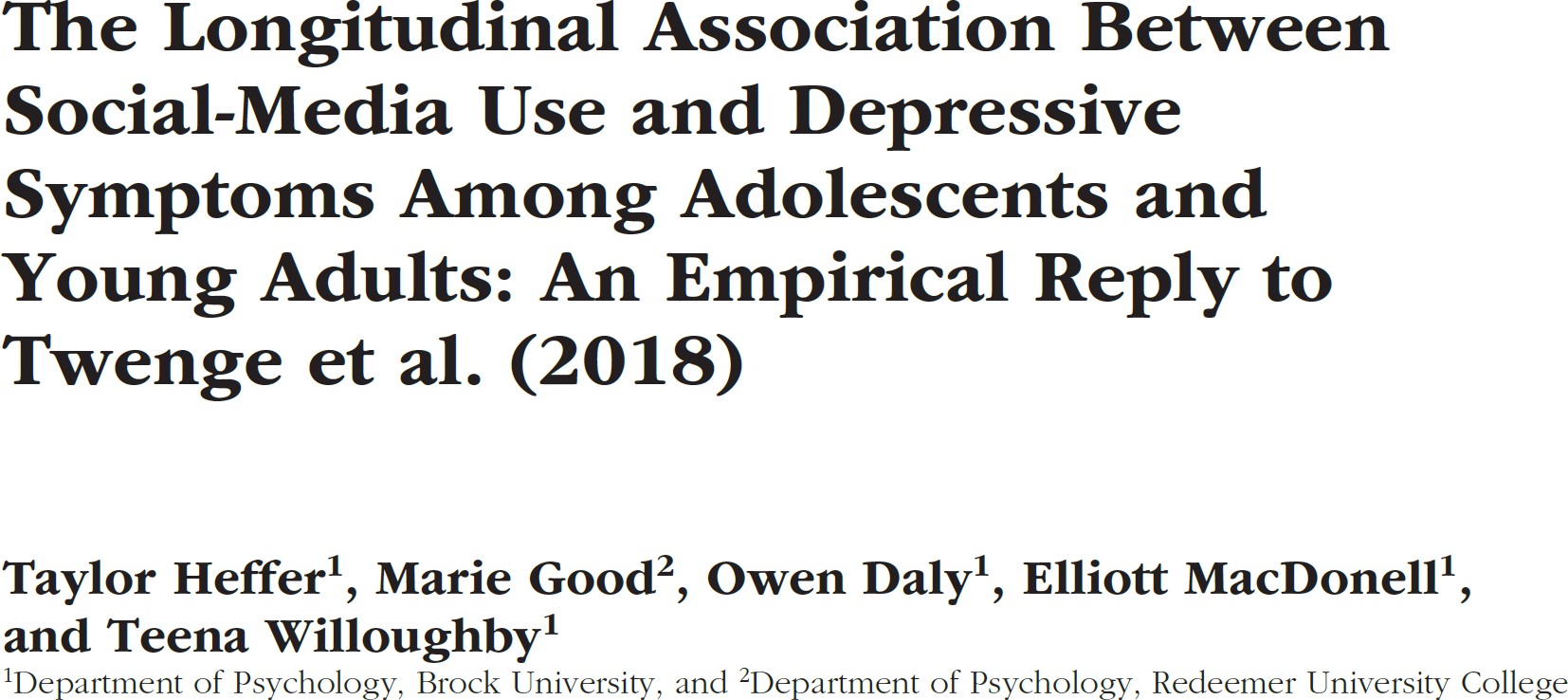 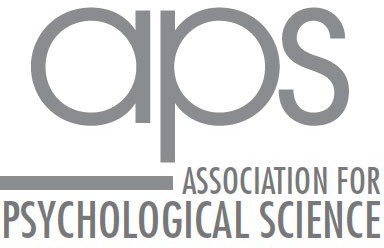 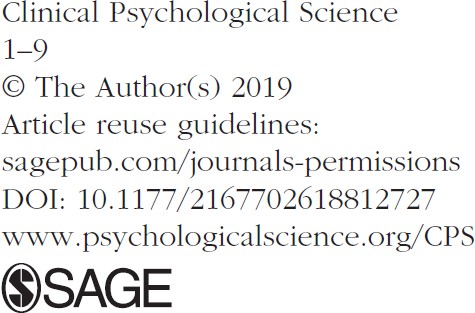 *Disponible en anglais seulement
Nouvelles données longitudinales (du Canada)…
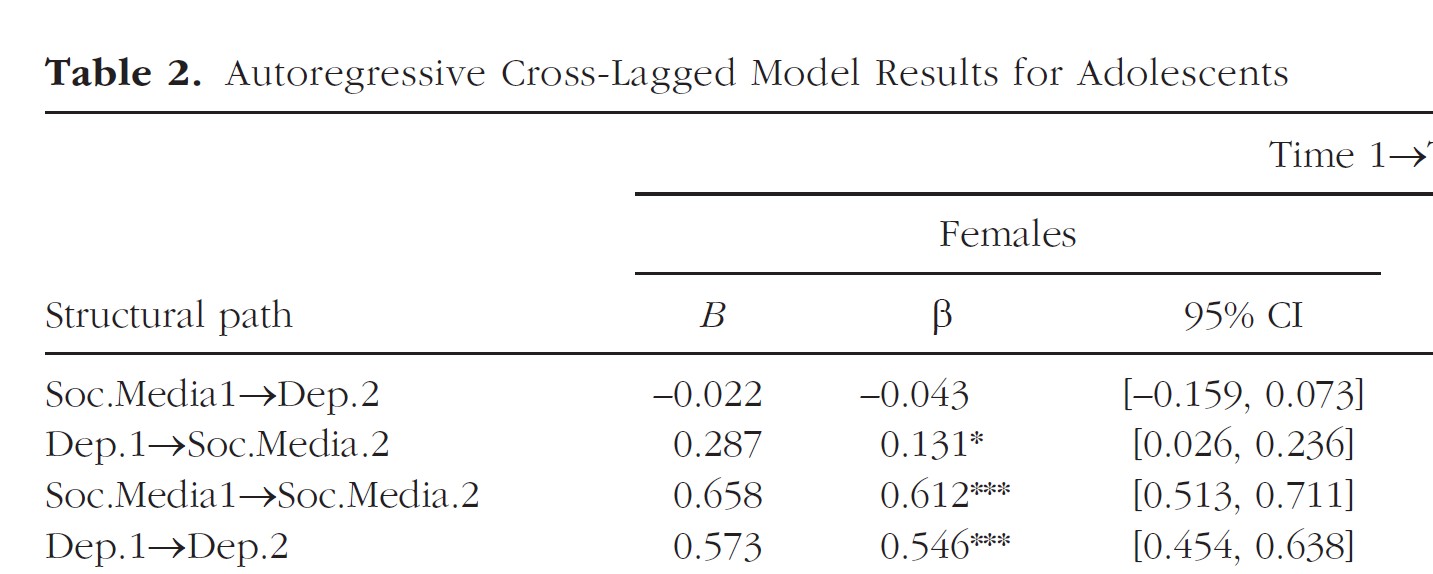 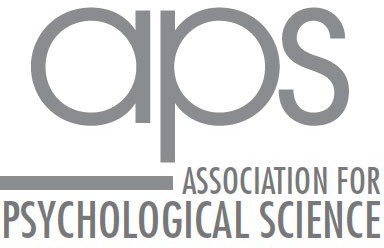 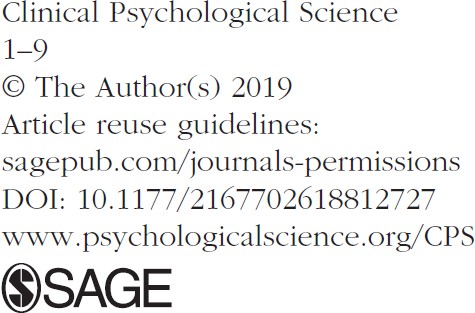 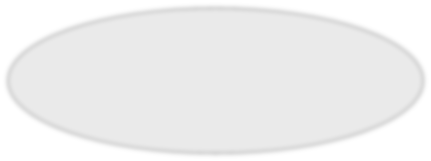 *Disponible en anglais seulement
Les symptômes dépressifs permettent de prédire l’utilisation ultérieure des médias sociaux (filles uniquement), mais pas l’inverse
Les symptômes dépressifs permettent de prédire l’utilisation ultérieure des médias sociaux (filles uniquement), mais pas l’inverse
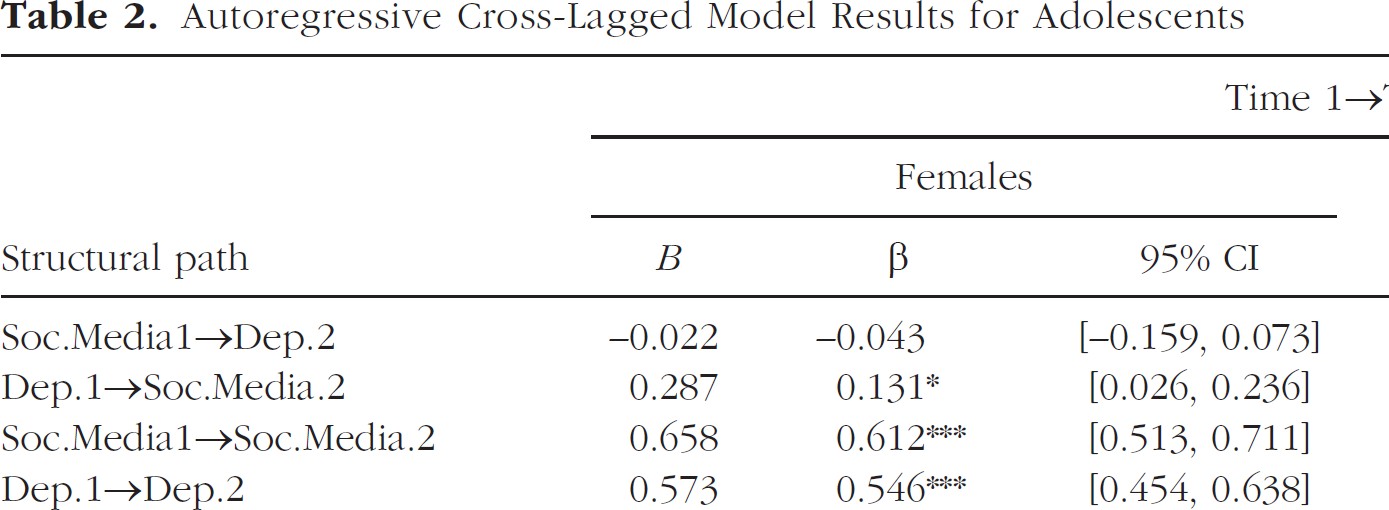 N = 1 726

6 ans d’évaluations annuelles

Jeunes adultes et adolescentes
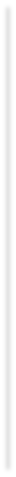 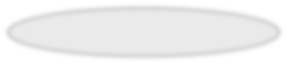 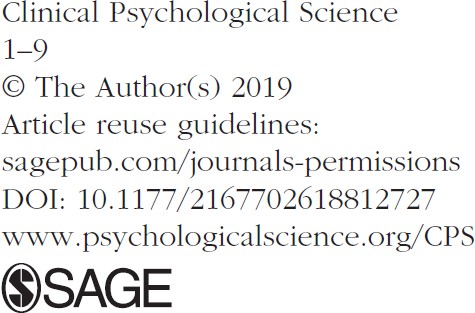 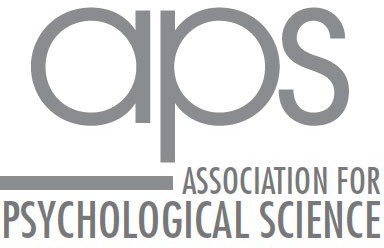 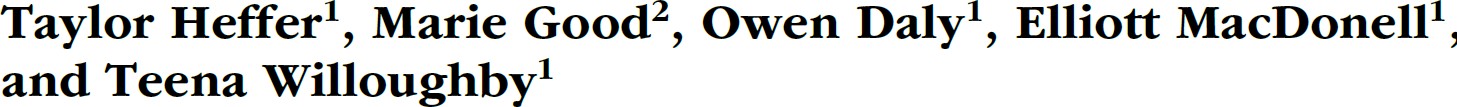 *Disponible en anglais seulement
3. Examens récents
Mélange de petits résultats négatifs, positifs et surtout nuls

Presque exclusivement sur le temps passé devant l’écran, sur la quantité de temps que les jeunes passent en ligne vs la façon de le faire

Pratiquement toutes les études sont corrélationnelles, ce qui ne permet pas de distinguer la cause de l’effet

De nouvelles études longitudinales suggèrent que la dépression précoce prédit l’utilisation ultérieure des médias sociaux, mais pas l’inverse

Approche unique de la modélisation et des explications
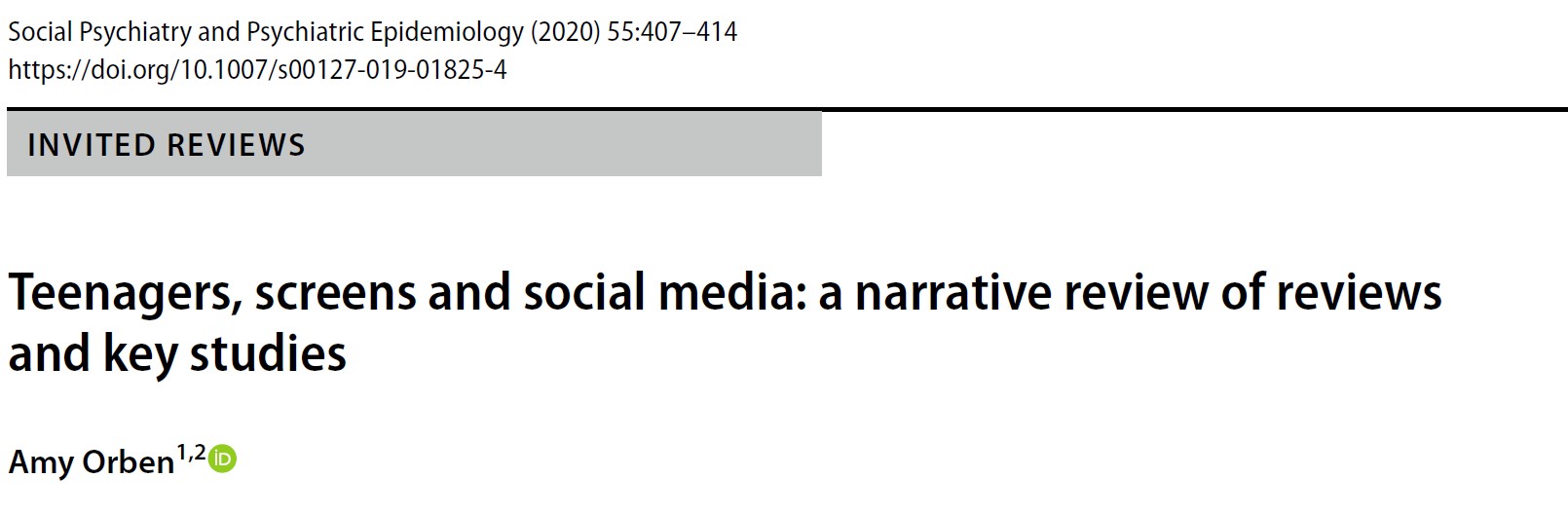 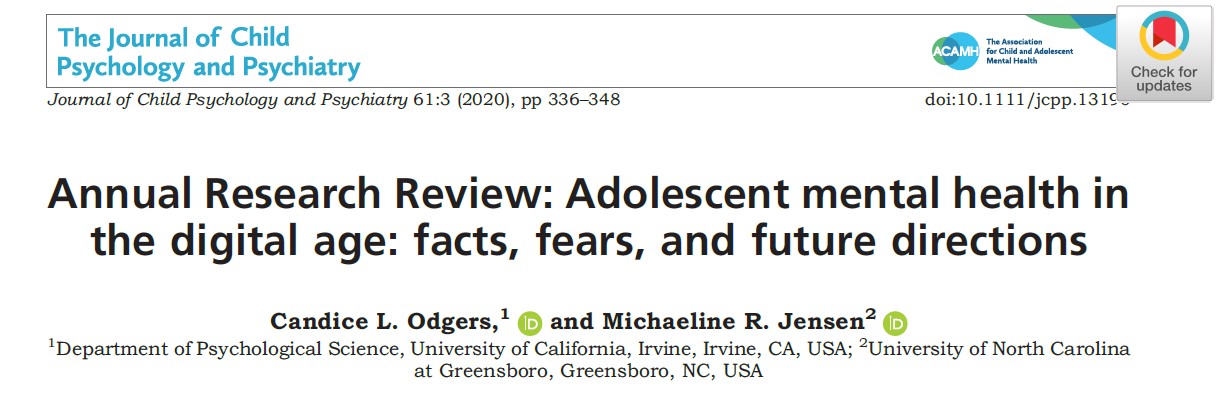 *Disponible en anglais seulement
Critiquer les téléphones intelligents, mais la question n’est pas là…
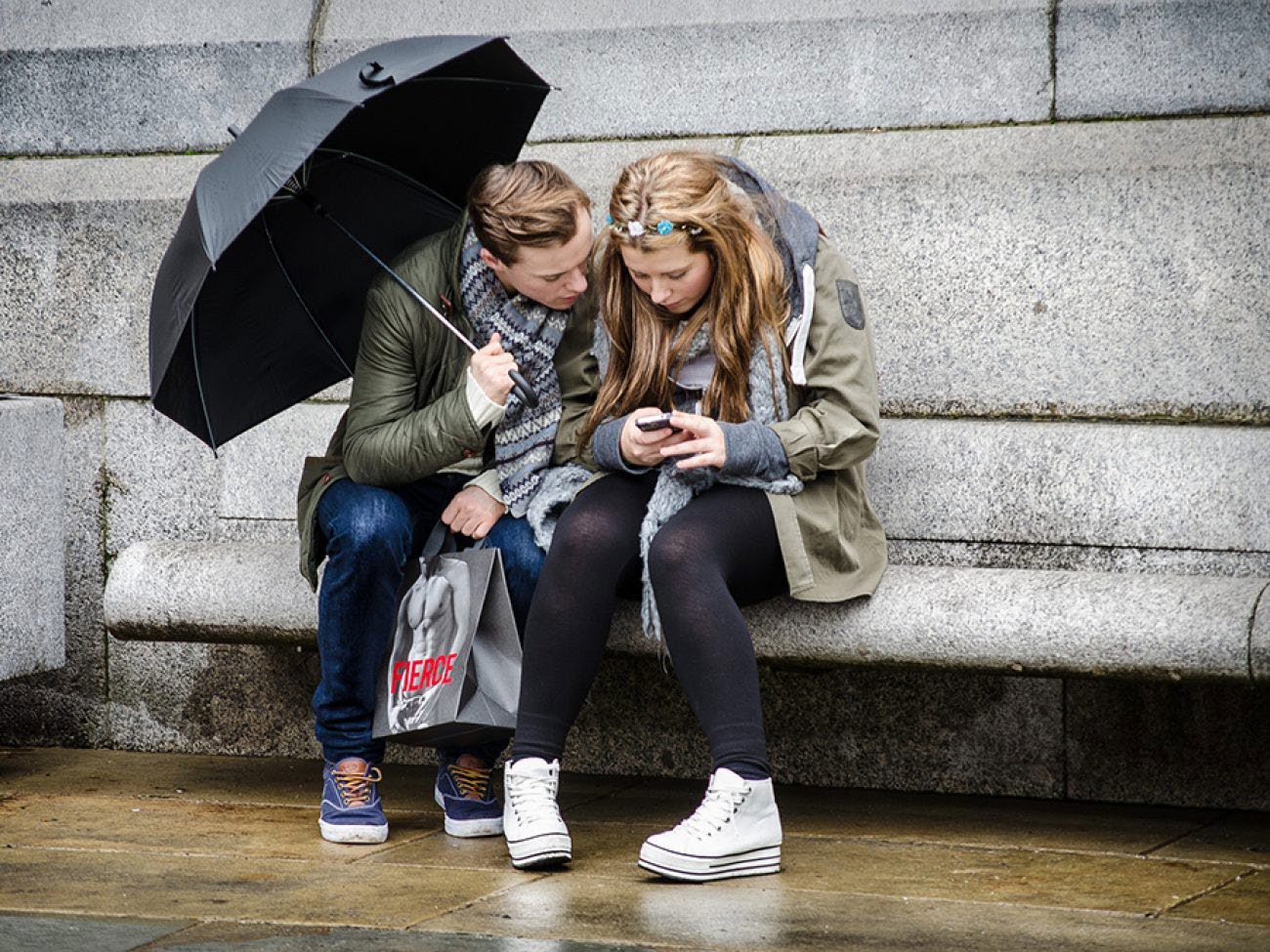 « Le téléphone intelligent peut être un puissant miroir, qui renvoie les difficultés et amplifie potentiellement les problèmes existants dans la vie hors ligne des enfants. »
http://bold.expert/blaming- smartphones-but-missing-the-point/
https://bold.expert/depression- worsening-among-girls/
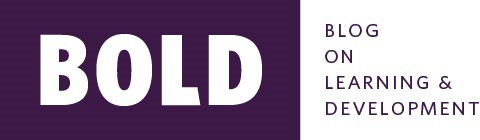 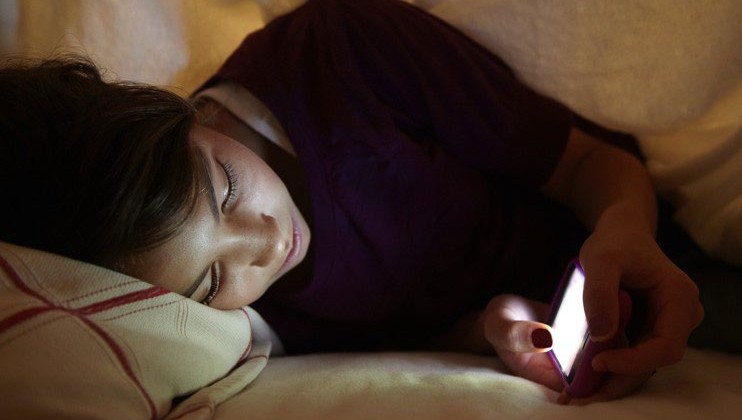 3
La peur que les médias sociaux créent une dépendance est élevée, y compris chez les jeunes.
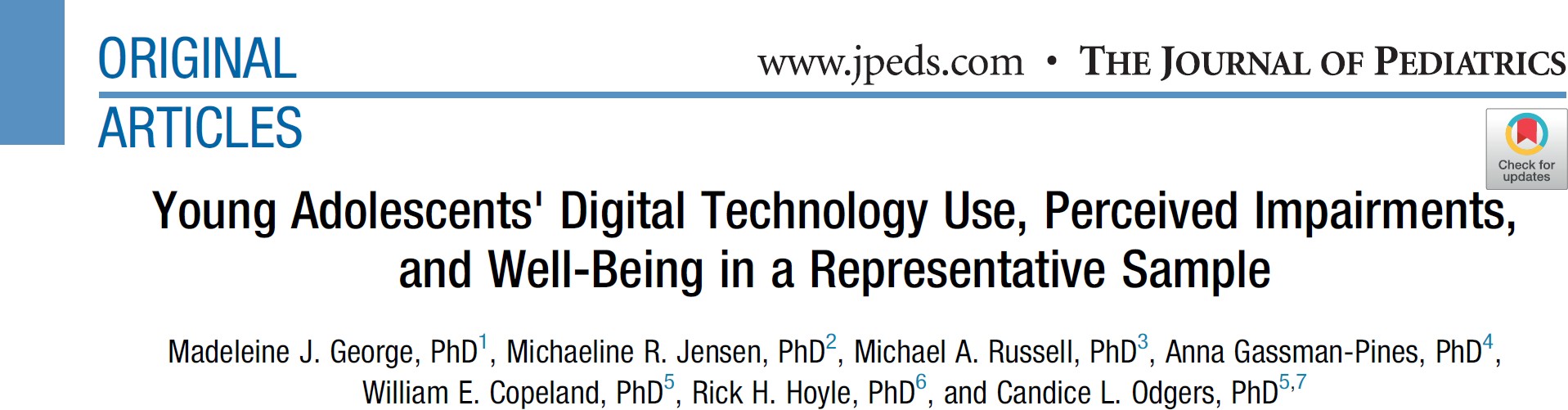 *Disponible en anglais seulement
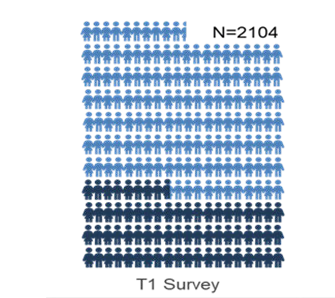 La quasi-totalité des jeunes reconnaissent une déficience ou une dépendance liée à leur utilisation des technologies numériques
Peu de liens fiables ont été trouvés entre l’utilisation des médias sociaux et les résultats des tests standardisés, des symptômes ont été signalés par les enfants ou les parents
Avertissement pour les recherches futures : le rapport entre dépendance et neutralité modifie les résultats (Hancok et coll., 2022) et il existe des menaces dues à l’absence d’insu dans les approches expérimentales
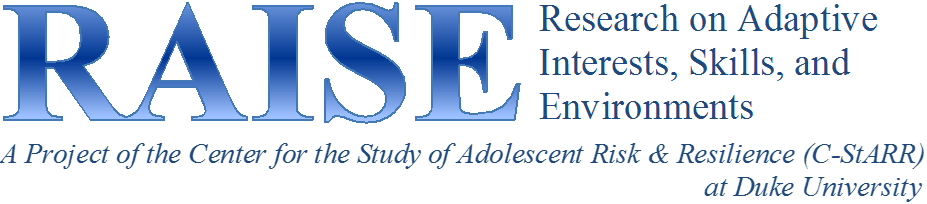 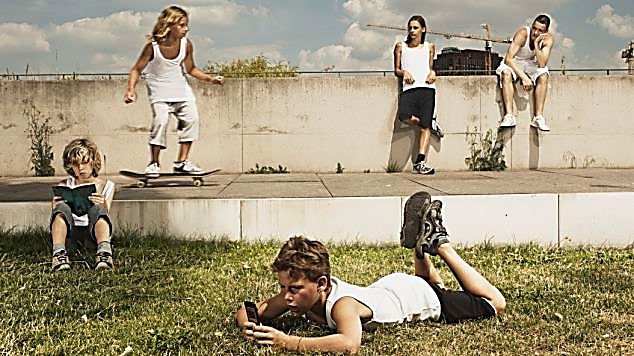 Nouveau clivage numérique
4
100
90
80
70
60
50
40
30
20
10
0
La quasi-totalité des jeunes Américains a désormais accès à un téléphone portable
Les jeunes passent 7,5 heures devant leur écran
– Les jeunes des ménages à faibles revenus passent en moyenne 1,5 à 3 heures de plus par jour devant un écran
Odgers et Robb, 2020; Common Sense Census, 2019; Pew, 2018
2004
2006
2008 2009	2011 2012	2015
2018
2005
2007
2010
2013 2014
2016 2017
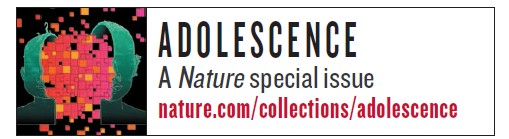 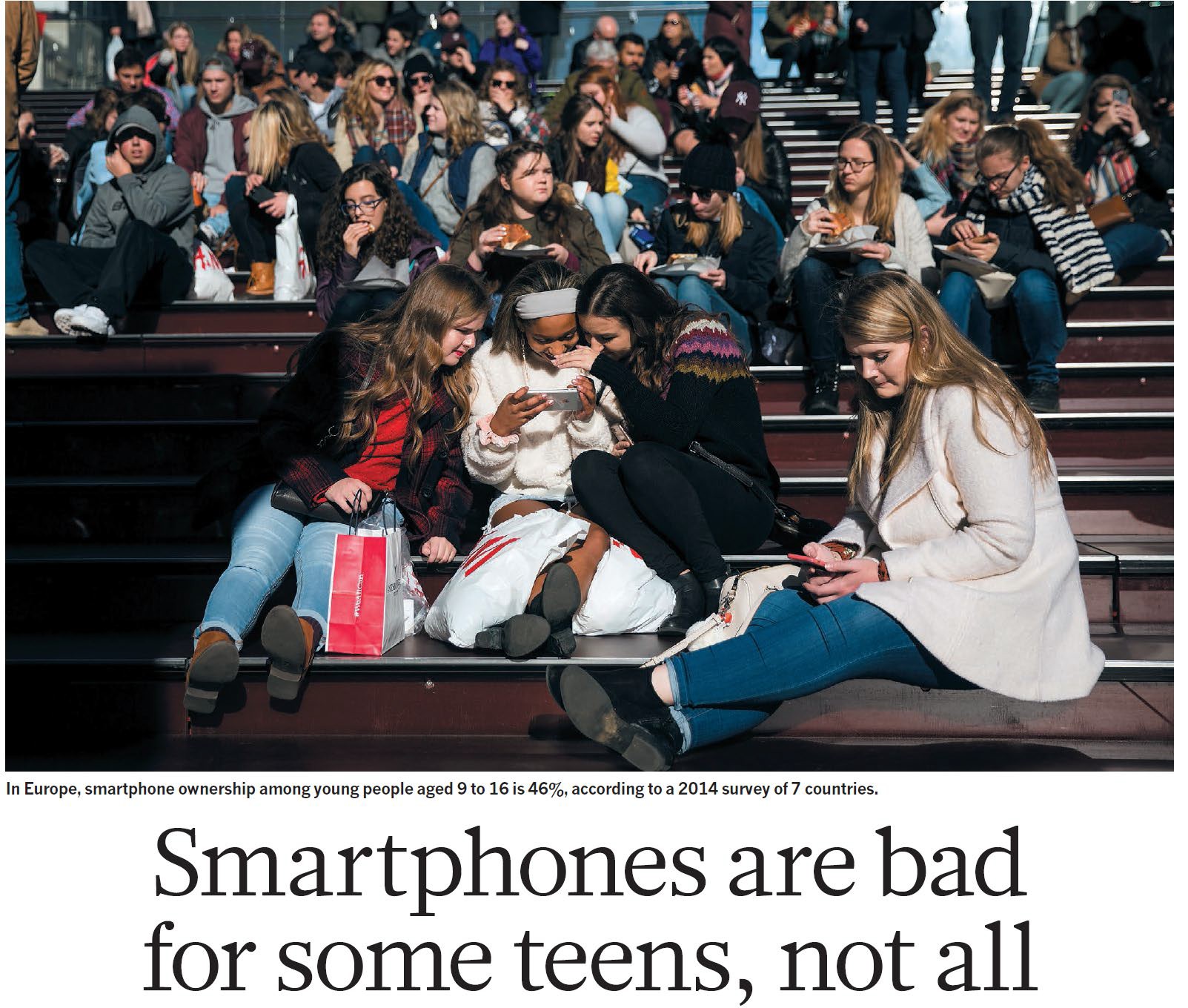 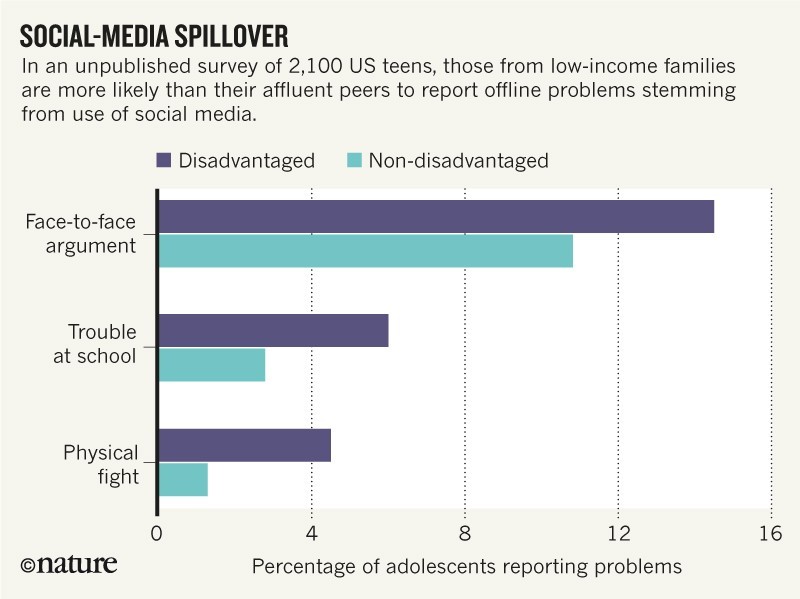 « Manque de possibilités » et ségrégation dans les espaces en lignes
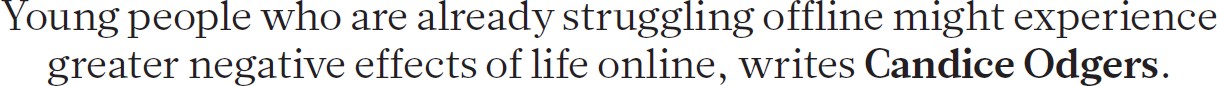 Odgers (2018). Nature, 554. 432-434.
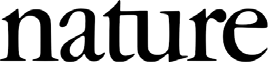 *Disponible en anglais seulement
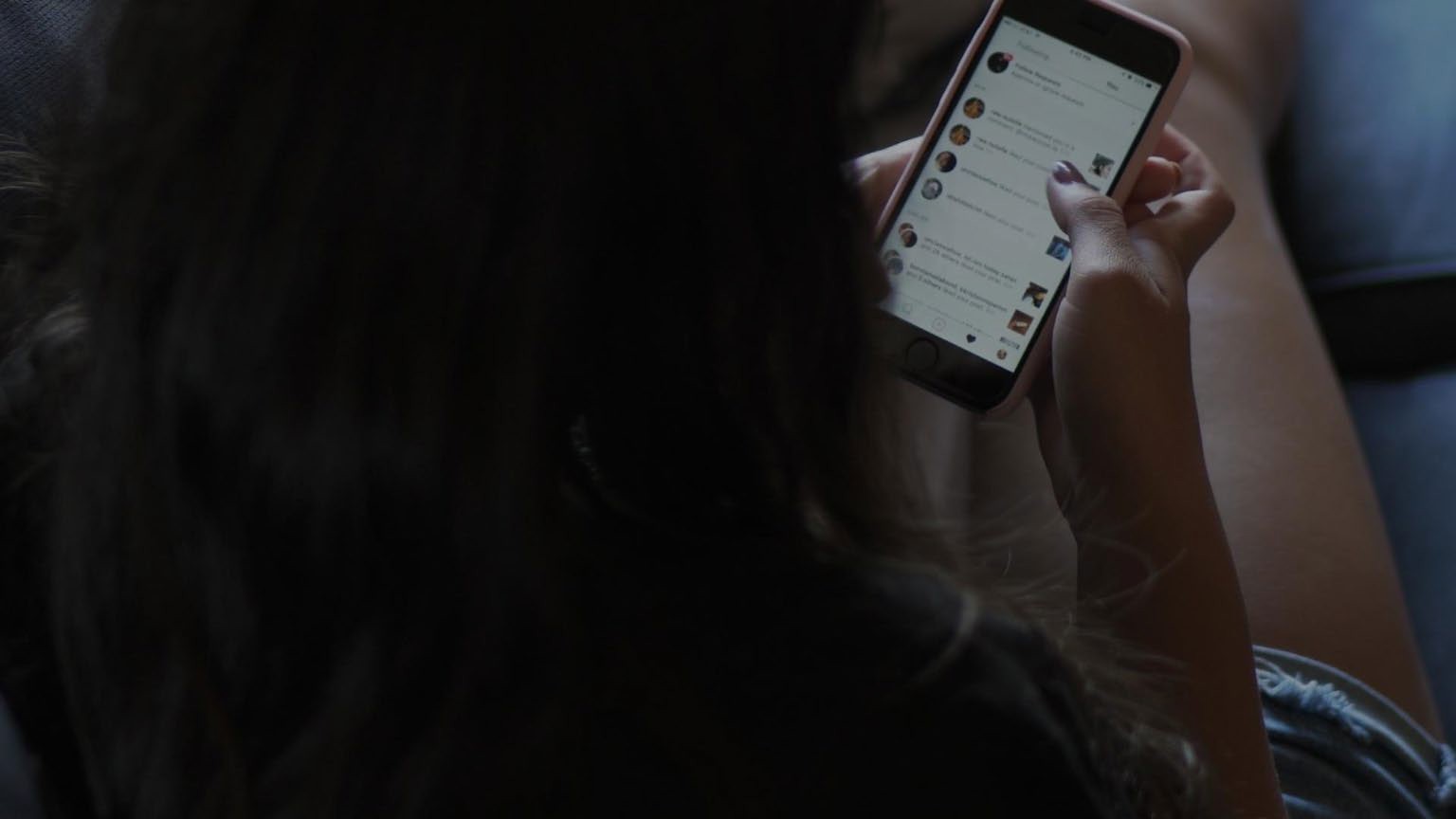 5
Les jeunes vont en ligne pour chercher des renseignements et du soutien en cas de problèmes de santé mentale, mais il existe peu de solutions fiables ou axées sur les jeunes
Les jeunes cherchent de l’aide et du soutien en ligne
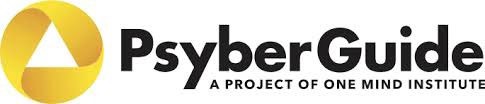 87 % des jeunes sont allé·es en ligne pour chercher des renseignements sur la santé mentale (Rideout et Fox, 2018)
42 % sur l’anxiété et 30 % sur la dépression
Les jeunes souffrant de dépression sont plus susceptibles de chercher du soutien
La majorité considère que les médias sociaux apportent un soutien social
Il existe certaines preuves de l’efficacité des interventions numériques en matière de santé mentale (Hollis et coll., 2017), mais les jeunes sont souvent exclu·es de la conception et de la mise en œuvre de ces solutions
Écart entre la recherche et la pratique : près de 50 % des jeunes déclarent vouloir utiliser une application, mais seulement 6 % l’ont utilisée (Grist, 2018)
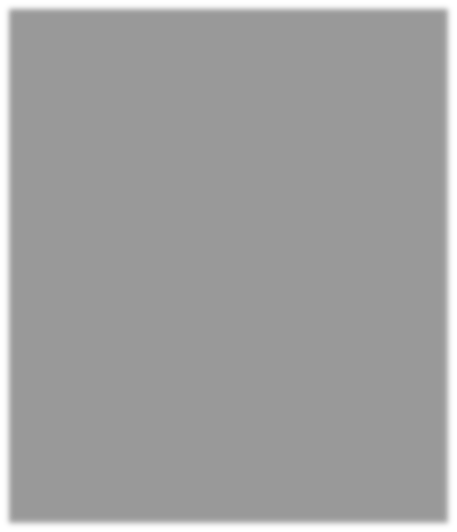 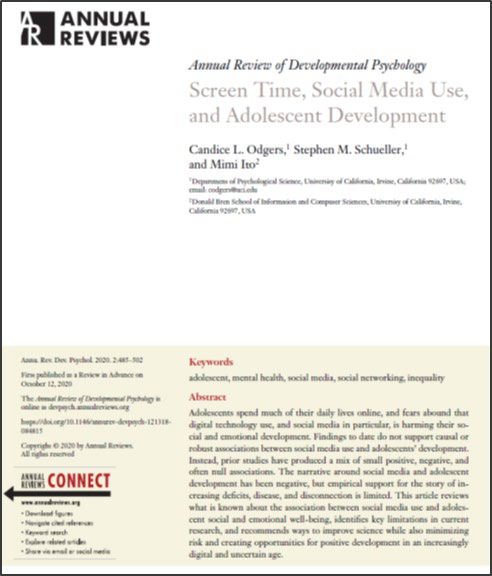 *Disponible en anglais seulement
Ressources supplémentaires
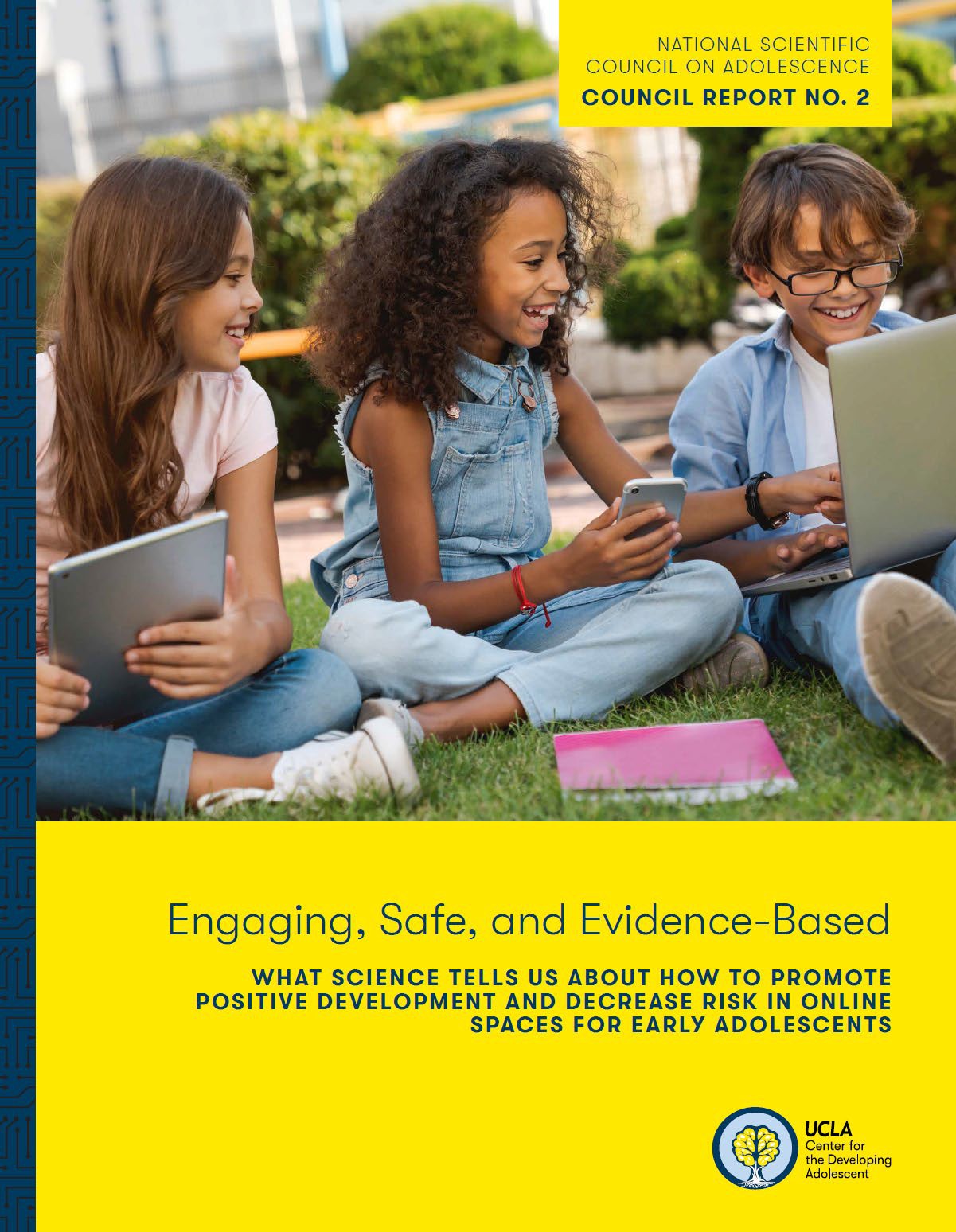 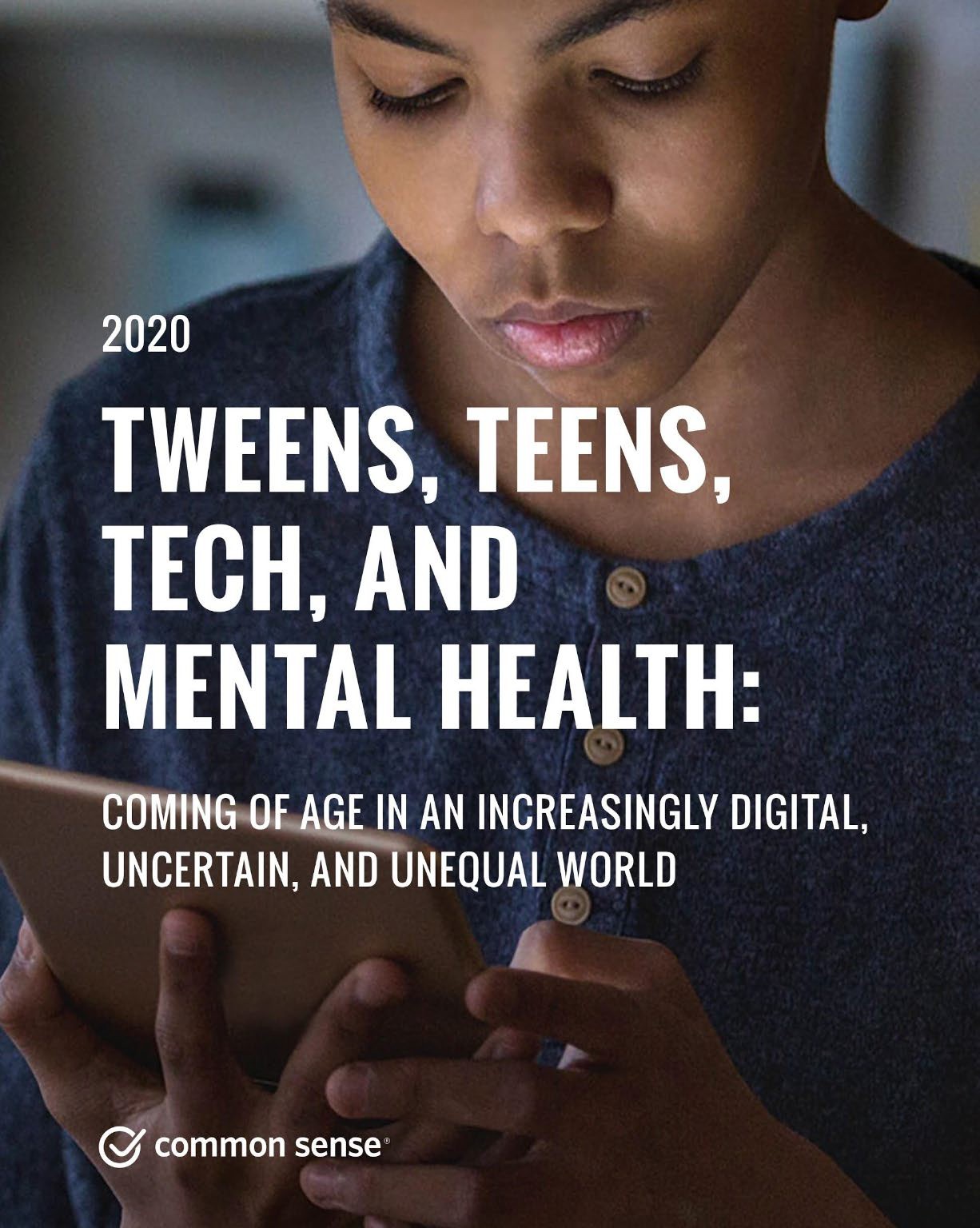 *Disponible en anglais seulement
Contact et équipe
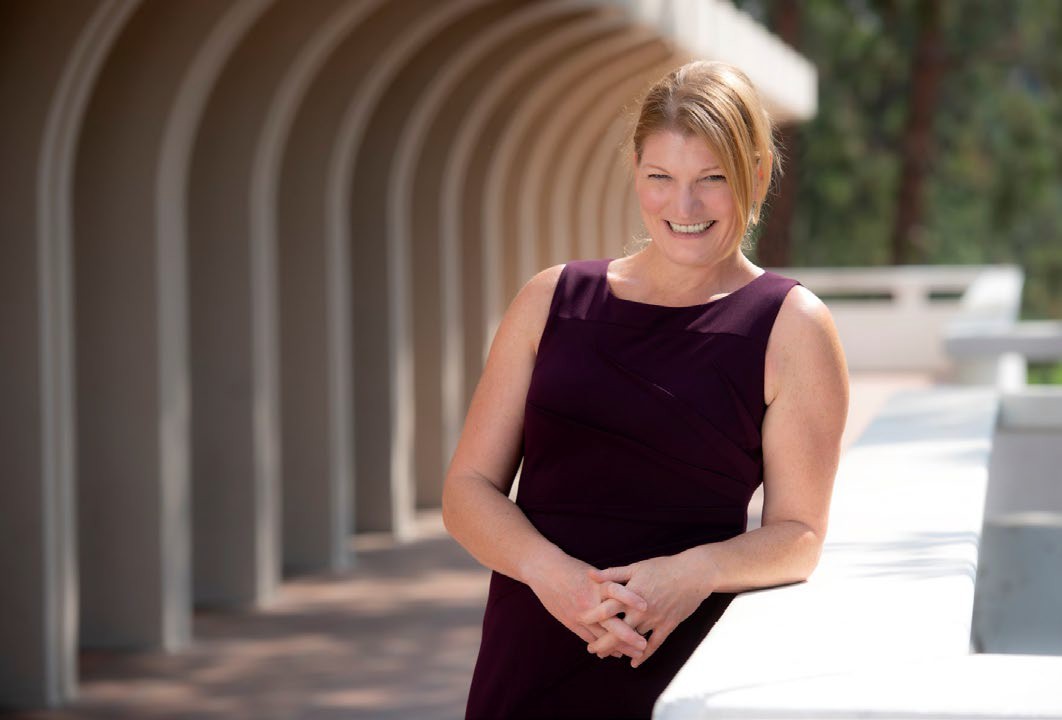 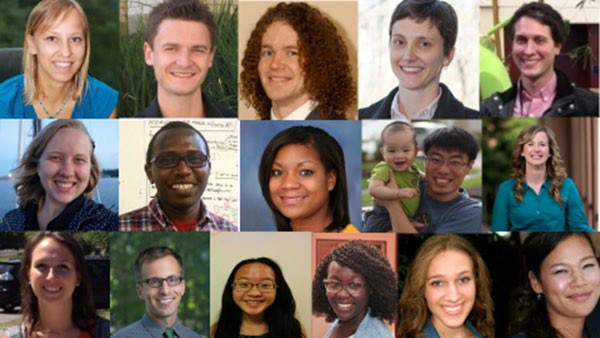 Candice L. Odgers, Ph. D.
codgers@uci.edu adaptlab.org
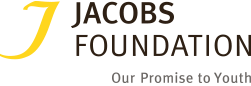 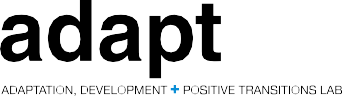 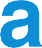